CRCHUM POWERPOINT TEMPLATE USER’S GUIDE
FONTS TO USE
The suggested font for titles is FRANKLIN GOTHIC MEDIUM in BOLD and FRANKLIN GOTHIC BOOK for running text.
TITLE PAGES
Two title pages are available:The 1st title page features two logos (the CRCHUM and Université de Montréal logos) ;
The other title page comes with three logos (the CRCHUM logo, the Université de Montréal logo and the CHUM logo).
Simply remove the title currently affixed to the template and replace it with your own (in white and capital letters).
SUMMARIES
Summaries are available. Simply select the summary with the number of topics you wish to use for your PowerPoint, i.e. :
from 1 to 3 topics ;
from 1 to 4 topics ;
etc
* Simply change the text below the numbers to indicate the various topics in your document.
* Simply rewrite the same topics you've written in your chosen summary in the section pages, and delete any extra pages you no longer need.SECTION PAGES
All you have to do is rewrite the same subjects you've written in the chosen summary in the section pages, and delete any extra pages you no longer need.
TEXT PAGES
Two pages of text are available :
The 1st text page comes with two logos, one for the CRCHUM and one for the Université de Montréal.
The other text page comes with three logos (the CRCHUM, Université de Montréal and CHUM logos).
Simply choose a new page layout if you need a page with an image, a completely empty page or something else (additional slides with two and three logos have been created for your use).
* Simply go to the slide mask to change the document title of the text pages.
THE "THANK YOU" PAGE
The "Thank you" page is designed to bring your PowerPoint presentation to a close.
CRCHUM GENERAL PRESENTATION ELEMENTSOther tools are available to help you create your presentation, such as presentation pages with figures, various tables and a diary. You can use them as needed.
POWERPOINT
TEMPLATE
CRCHUM VISUAL SUPPORT
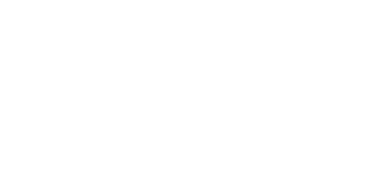 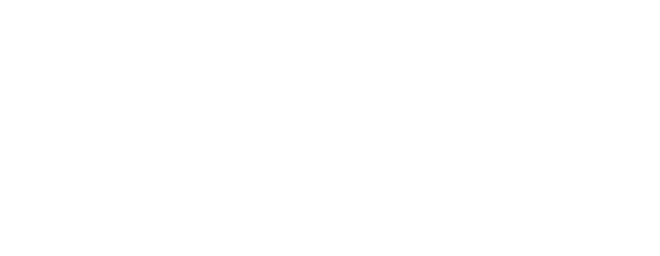 POWERPOINT
TEMPLATE
CRCHUM VISUAL SUPPORT
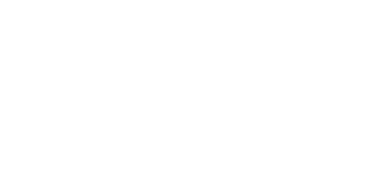 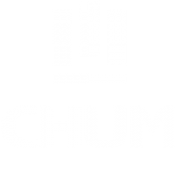 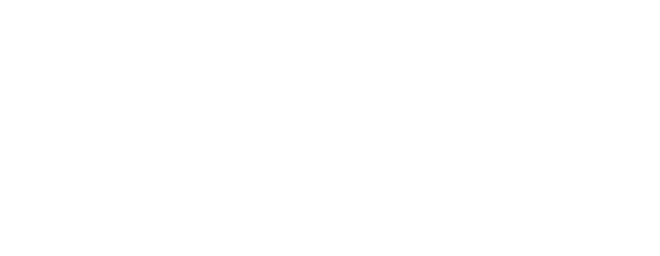 SUMMARY
3
2
1
LOREM IPSUMDOLOR SIT AMET CONSECTETUER ADIPISCING ELIT
LOREM IPSUMDOLOR SIT AMET CONSECTETUER ADIPISCING ELIT
LOREM IPSUMDOLOR SIT AMET CONSECTETUER ADIPISCING ELIT
SUMMARY
4
3
2
1
LOREM IPSUMDOLOR SIT AMET CONSECTETUER ADIPISCING ELIT
LOREM IPSUMDOLOR SIT AMET CONSECTETUER ADIPISCING ELIT
LOREM IPSUMDOLOR SIT AMET CONSECTETUER ADIPISCING ELIT
LOREM IPSUMDOLOR SIT AMET CONSECTETUER ADIPISCING ELIT
SUMMARY
1
2
3
4
5
LOREM IPSUMDOLOR SIT AMET CONSECT ADIPISCING ELIT
LOREM IPSUMDOLOR SIT AMET CONSECT ADIPISCING ELIT
LOREM IPSUMDOLOR SIT AMET CONSECT ADIPISCING ELIT
LOREM IPSUMDOLOR SIT AMET CONSECT ADIPISCING ELIT
LOREM IPSUMDOLOR SIT AMET CONSECT ADIPISCING ELIT
SUMMARY
3
2
1
LOREM IPSUMDOLOR SIT AMET CONSECTETUER ADIPISCING ELIT
LOREM IPSUMDOLOR SIT AMET CONSECTETUER ADIPISCING ELIT
LOREM IPSUMDOLOR SIT AMET CONSECTETUER ADIPISCING ELIT
SUMMARY
6
5
4
LOREM IPSUMDOLOR SIT AMET CONSECTETUER ADIPISCING ELIT
LOREM IPSUMDOLOR SIT AMET CONSECTETUER ADIPISCING ELIT
LOREM IPSUMDOLOR SIT AMET CONSECTETUER ADIPISCING ELIT
SUMMARY
4
3
2
1
LOREM IPSUMDOLOR SIT AMET CONSECTETUER ADIPISCING ELIT
LOREM IPSUMDOLOR SIT AMET CONSECTETUER ADIPISCING ELIT
LOREM IPSUMDOLOR SIT AMET CONSECTETUER ADIPISCING ELIT
LOREM IPSUMDOLOR SIT AMET CONSECTETUER ADIPISCING ELIT
SUMMARY
7
6
5
LOREM IPSUMDOLOR SIT AMET CONSECTETUER ADIPISCING ELIT
LOREM IPSUMDOLOR SIT AMET CONSECTETUER ADIPISCING ELIT
LOREM IPSUMDOLOR SIT AMET CONSECTETUER ADIPISCING ELIT
SUMMARY
4
3
2
1
LOREM IPSUMDOLOR SIT AMET CONSECTETUER ADIPISCING ELIT
LOREM IPSUMDOLOR SIT AMET CONSECTETUER ADIPISCING ELIT
LOREM IPSUMDOLOR SIT AMET CONSECTETUER ADIPISCING ELIT
LOREM IPSUMDOLOR SIT AMET CONSECTETUER ADIPISCING ELIT
SUMMARY
8
7
6
5
LOREM IPSUMDOLOR SIT AMET CONSECTETUER ADIPISCING ELIT
LOREM IPSUMDOLOR SIT AMET CONSECTETUER ADIPISCING ELIT
LOREM IPSUMDOLOR SIT AMET CONSECTETUER ADIPISCING ELIT
LOREM IPSUMDOLOR SIT AMET CONSECTETUER ADIPISCING ELIT
SUMMARY
1
2
3
4
5
LOREM IPSUMDOLOR SIT AMET CONSECT ADIPISCING ELIT
LOREM IPSUMDOLOR SIT AMET CONSECT ADIPISCING ELIT
LOREM IPSUMDOLOR SIT AMET CONSECT ADIPISCING ELIT
LOREM IPSUMDOLOR SIT AMET CONSECT ADIPISCING ELIT
LOREM IPSUMDOLOR SIT AMET CONSECT ADIPISCING ELIT
SUMMARY
9
8
7
6
LOREM IPSUMDOLOR SIT AMET CONSECTETUER ADIPISCING ELIT
LOREM IPSUMDOLOR SIT AMET CONSECTETUER ADIPISCING ELIT
LOREM IPSUMDOLOR SIT AMET CONSECTETUER ADIPISCING ELIT
LOREM IPSUMDOLOR SIT AMET CONSECTETUER ADIPISCING ELIT
LOREM IPSUM DOLOR SIT AMET CONSECTETUER ADIPISCING ELIT
LOREM IPSUM DOLOR SIT AMET CONSECTETUER ADIPISCING ELIT
LOREM IPSUM DOLOR SIT AMET CONSECTETUER ADIPISCING ELIT
LOREM IPSUM DOLOR SIT AMET CONSECTETUER ADIPISCING ELIT
LOREM IPSUM DOLOR SIT AMET CONSECTETUER ADIPISCING ELIT
LOREM IPSUM DOLOR SIT AMET CONSECTETUER ADIPISCING ELIT
LOREM IPSUM DOLOR SIT AMET CONSECTETUER ADIPISCING ELIT
LOREM IPSUM DOLOR SIT AMET CONSECTETUER ADIPISCING ELIT
LOREM IPSUM DOLOR SIT AMET CONSECTETUER ADIPISCING ELIT
SLIDE TITLE
LOREM IPSUM DOLOR SIT AMET, CONSECTETUER ADIPISCING ELIT
Aenean commodo ligula eget dolor aenean massa;
Cum sociis natoque penatibus et magnis dis parturient montes;
Donec vitae sapien ut libero venenatis faucibus. 
LOREM IPSUM DOLOR SIT AMET, CONSECTETUER ADIPISCING ELIT
Aenean commodo ligula eget dolor aenean massa;
Cum sociis natoque penatibus et magnis dis parturient montes;
Donec vitae sapien ut libero venenatis faucibus.
SLIDE TITLE
LOREM IPSUM DOLOR SIT AMET, CONSECTETUER ADIPISCING ELIT
Aenean commodo ligula eget dolor aenean massa;
Cum sociis natoque penatibus et magnis dis parturient montes;
Donec vitae sapien ut libero venenatis faucibus. 
LOREM IPSUM DOLOR SIT AMET, CONSECTETUER ADIPISCING ELIT
Aenean commodo ligula eget dolor aenean massa;
Cum sociis natoque penatibus et magnis dis parturient montes;
Donec vitae sapien ut libero venenatis faucibus.
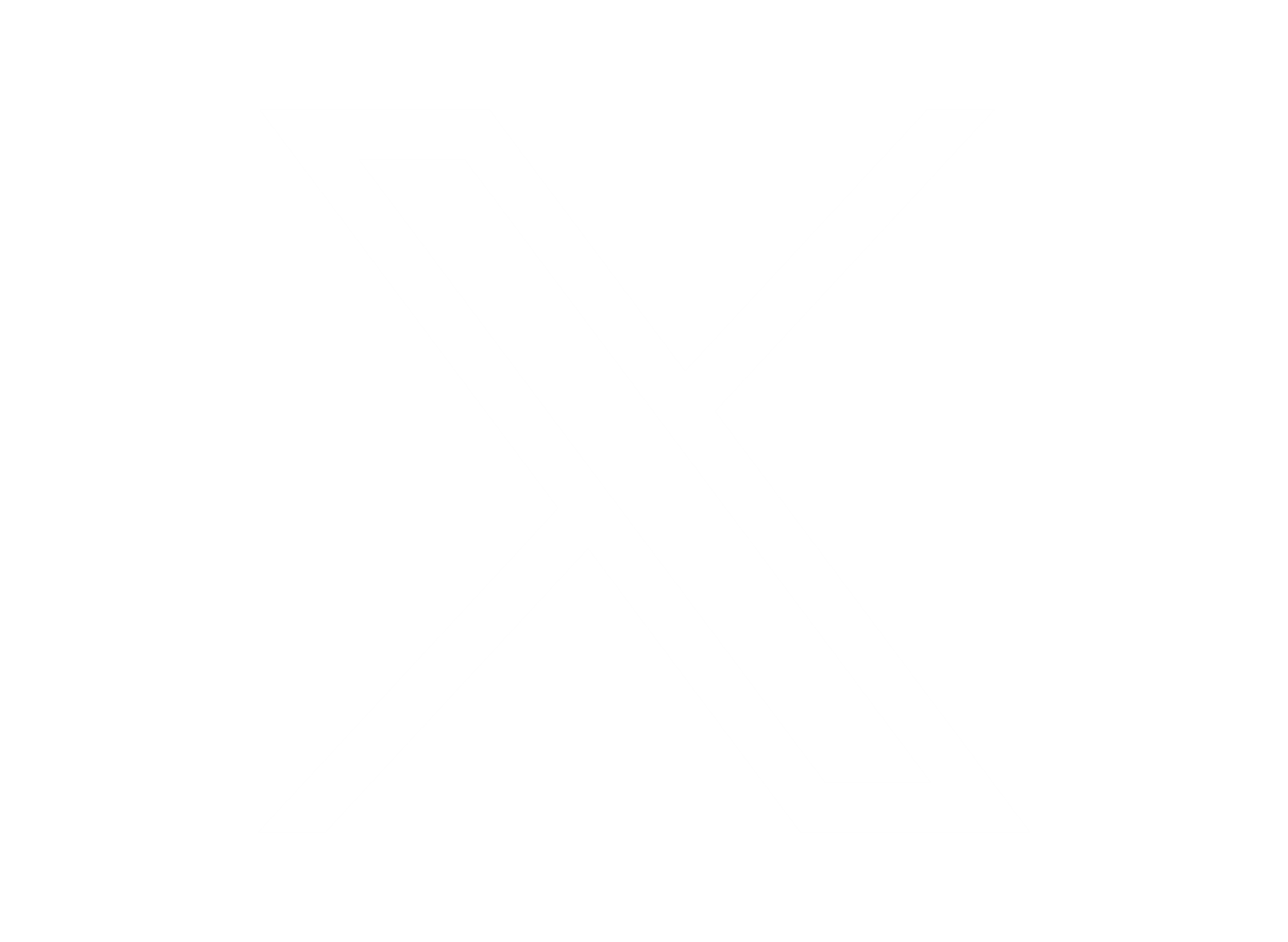 THANK YOU!
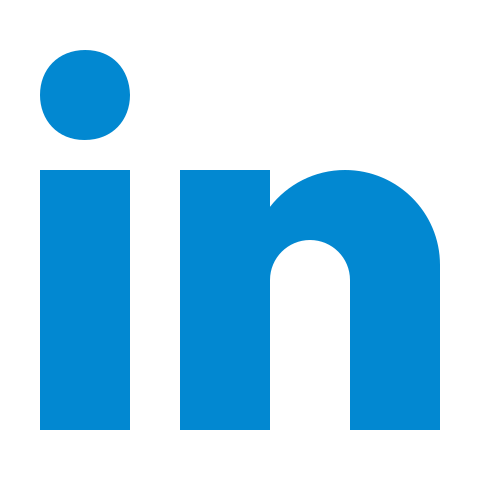 www.crchum.com
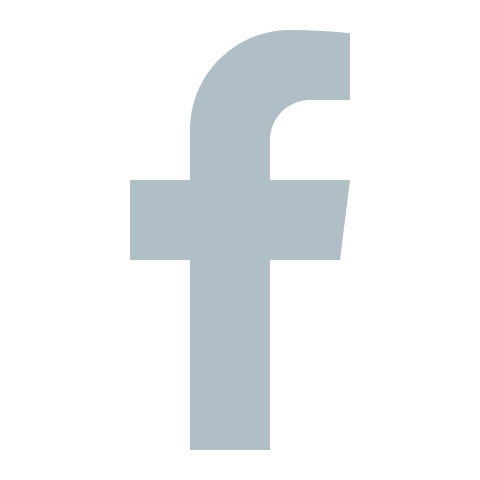 GENERAL PRESENTATIONELEMENTS OF THE CRCHUM
CHARTS
TABLES & AGENDA
CRCHUM IN BRIEF
160
115
325
postdoctoral
+ than
investigators
+ than
fellows
regular researchers
260
385
Nearly
+ than
15
Canada
employees supporting
research chairs
the research teams
graduate students
1215
875
25
Nearly
Nearly
research staff members
university chairs
peer-reviewed
publications
CRCHUM - DRIVEN BY EXCELLENCE
+ 160
Principal scientists
+ 330
48 000 M2
37
Investigators
Research facilities
490
Research chairsincl. 13 from Canada
+ 88M$
Graduate students and postdoctoral fellows
385
75
Researchrevenues each years
+ 1100
Clinical or epidemiological trials underway
Basic research labs
20
Peer-reviewed publications
Core facilities
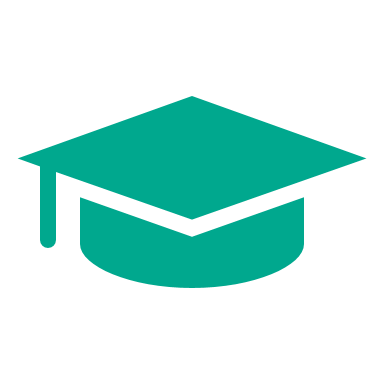 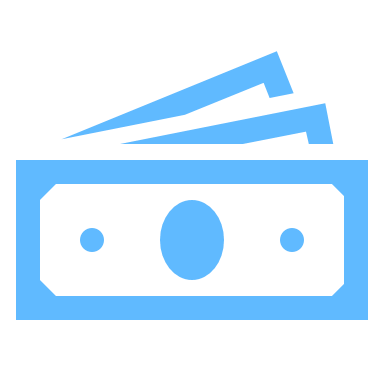 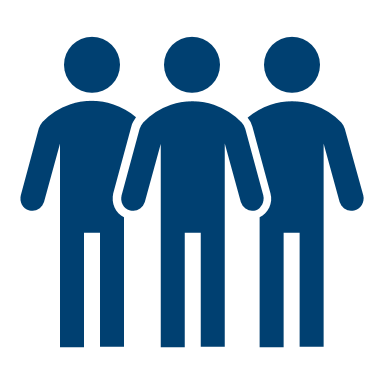 THE CHUM
348 709
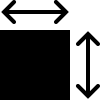 CHUM: Centre Hospitalier de l’Université de Montréal
A world-class facility redefining the hospital experience
16,000 health professionals playing a key role in improving the health and well-being of the Quebec population
800 Specialist physicians
Objectives
To improve health in adults through a continuum of high-level academic research, allowing a better understanding of etiological and pathogenic mechanisms
To promote the development, implementation and evaluation of new preventive, diagnostic and therapeutic strategies.
Surface (m2)
772
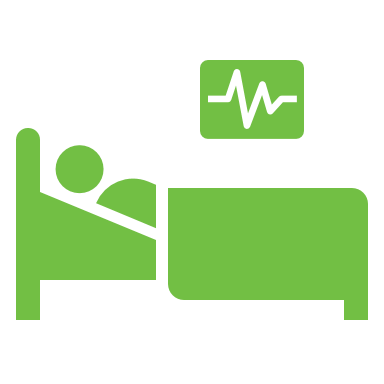 Single rooms
2
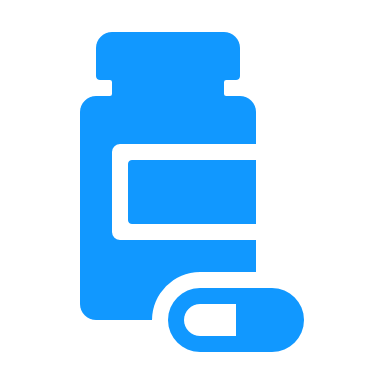 Research
pharmacies
500 000
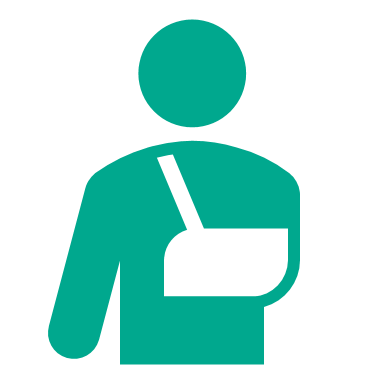 Patients/years